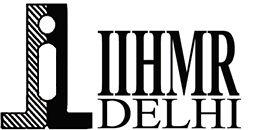 Maternal  and  childhood nutrition  with  special  focus on anaemia in five districts of Rajasthan: A situational analysis
Dr. Avish Sethi

Under the guidance of 
Dr. Sidharth Sekhar Mishra
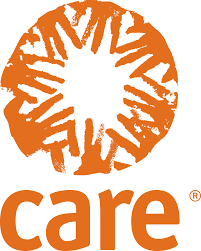 1
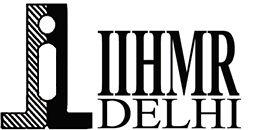 Mentor Approval
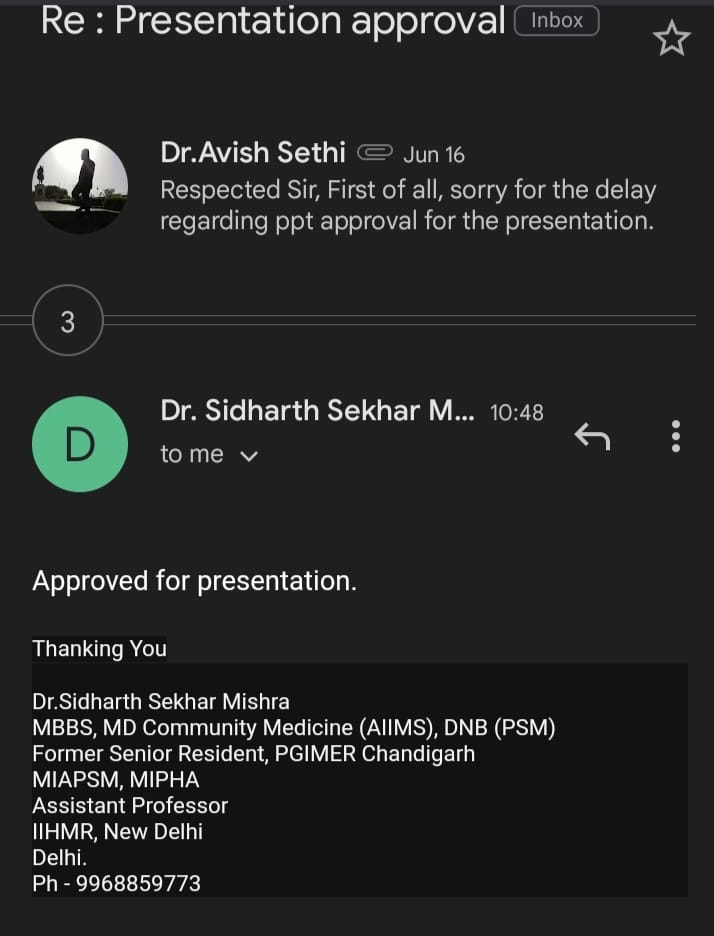 2
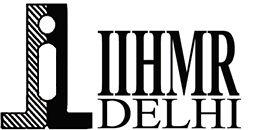 Content
Introduction
Objectives
Methodology
Results
Summary of findings
Discussion
Conclusion
Pictorial Journey
3
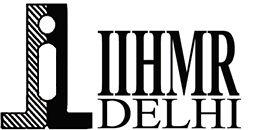 Introduction
India is home to one-third of the world's undernourished children. Maternal and childhood nutrition is a serious public health problem in India, particularly in Rajasthan, where malnutrition is endemic.
Malnutrition can have long-term consequences for a woman at different stages of her life. The "life cycle approach" to satisfying women's nutritional demands can assist them in improving their nutrition. 
Several initiatives have been launched by the government at both the national and state levels in recent years to address the issue of malnutrition.
Feskens EJM, Bailey R, Bhutta Z, Biesalski H-K, Eicher-Miller H, Krämer K, et al. Women’s health: optimal nutrition throughout the lifecycle. European Journal of Nutrition. 2022;61(1):1-23.
ICDS Schemes  [Available from: http://icds-wcd.nic.in/icds.aspx.
Poshan Abhiyan  [Available from: https://poshanabhiyaan.gov.in/.
National Nutrition Mission  [Available from: https://www.india.gov.in/national-nutrition-mission.
Annapurana Rasaoi Yojana  [Available from: https://www.hindiyojana.in/annapurna-rasoi-yojana-rajasthan/.
Mukhyamantri Rajshree Yojana  [Available from: https://hi.vikaspedia.in/health/nrhm/93093e91c94d92f94b902-915940-93894d93593e93894d92594d92f-92f94b91c92893e90f902/93093e91c93894d92593e928/92e94191694d92f92e90292494d930940-93093e91c93694d930940-92f94b91c92893e.
4
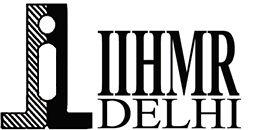 Introduction
The project HANSA is being implemented with the goal to strengthen the efficacy of government’s Integrated Child Development Services (ICDS) Program, so as to improve the health and well-being of children below 6 years of age.

Purpose of HANSA:-
By this research, aid in the mapping of children's and mother’s nutritional
status.
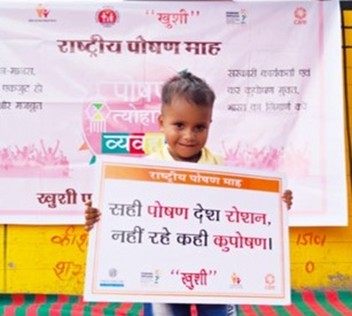 5
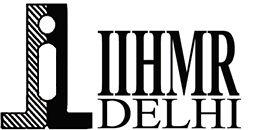 Objectives
To generate robust district level understanding of the state of nutrition of children aged 0-59 months.
To assess the anaemia status of the pregnant and lactating mothers.
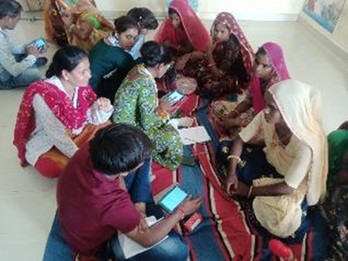 6
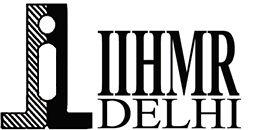 Methodology
The Health and Nutrition Situation Assessment (Project HANSA) was carried out in five districts in Rajasthan: Ajmer, Bhilwara, Chittorgarh, Rajsamand, and Udaipur.
Study Design 
Cross-sectional study with multi-stage design using stratified random sampling with proportional allocation followed by systematic sampling at the sampled Anganwadi Centre catchment areas with a random start.
Project Area
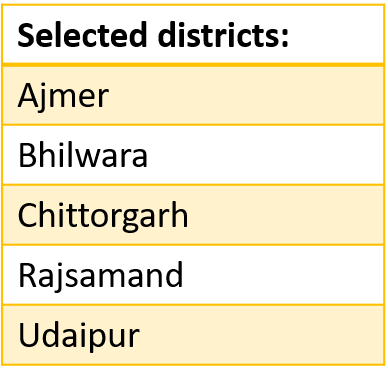 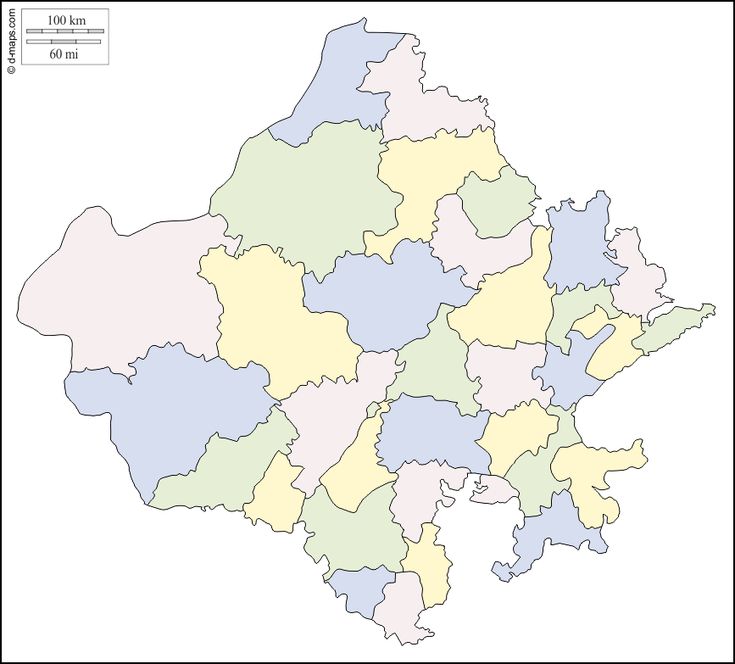 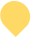 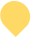 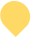 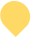 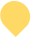 7
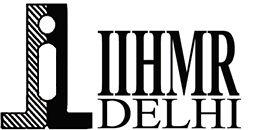 Sampling Strategy
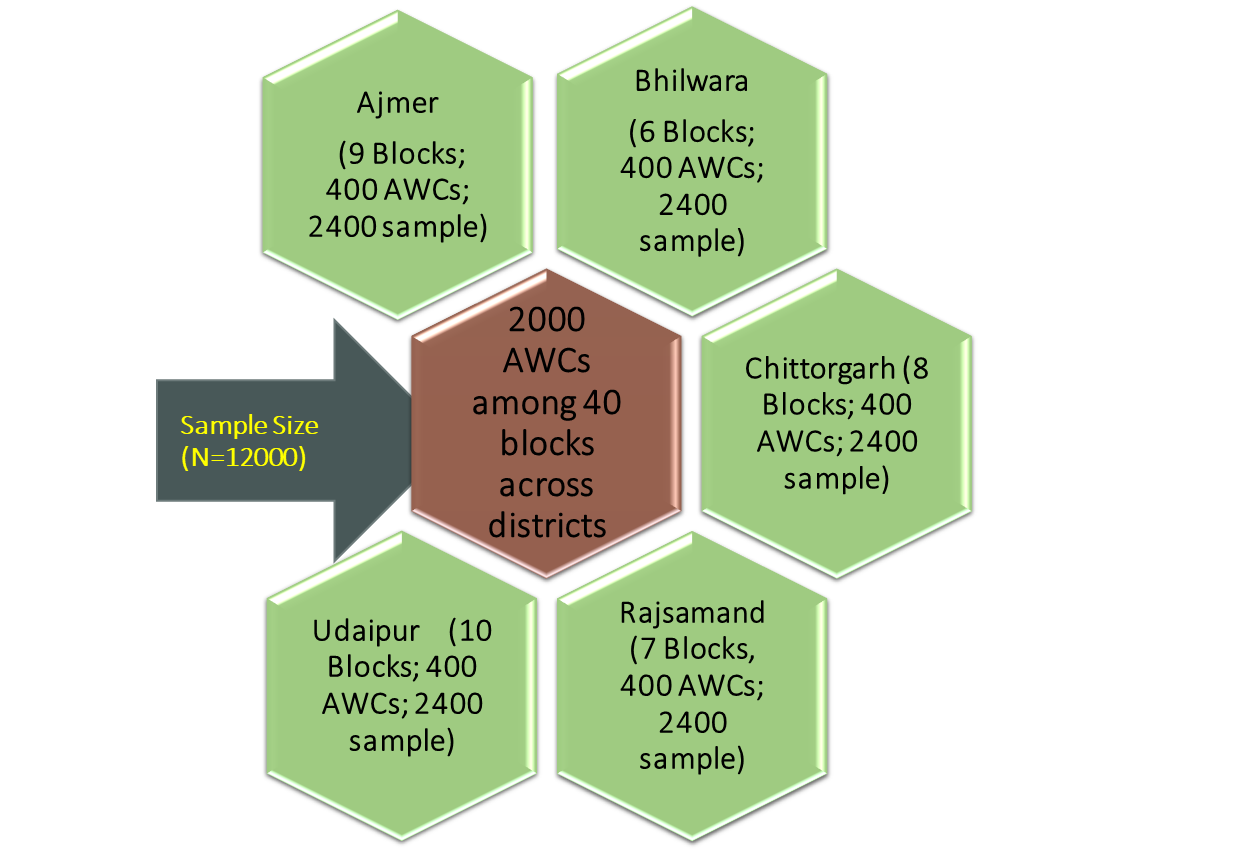 A total of 400 AWCs were randomly selected from each district (proportionally stratified by rural & tribal).

Selection of one random individual from each age groups in each sampled AWCs, after listing following a random start until one individual from each of the targeted age groups has been performed.

The whole process included listing followed by 6 interviews per Anganwadi Centre.
Targeted Age Groups
Baseline Components
Household Survey
Anthropometric Measurements
Hb level estimation
0-5 months
6-11 months
12-23 months
24-35 months
36-71 months
Adolescent girls
Household Survey
8
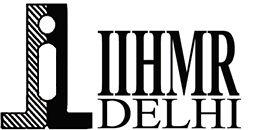 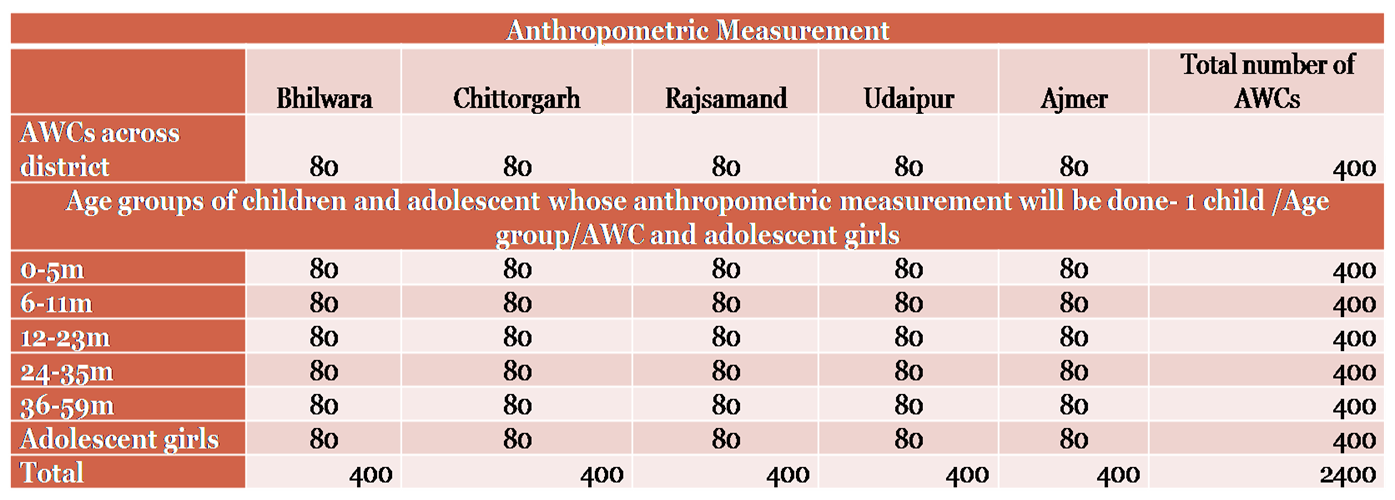 Inclusion & Exclusion Criteria:

Include:
0-59 months children 

Exclude:
Adolescent Girls
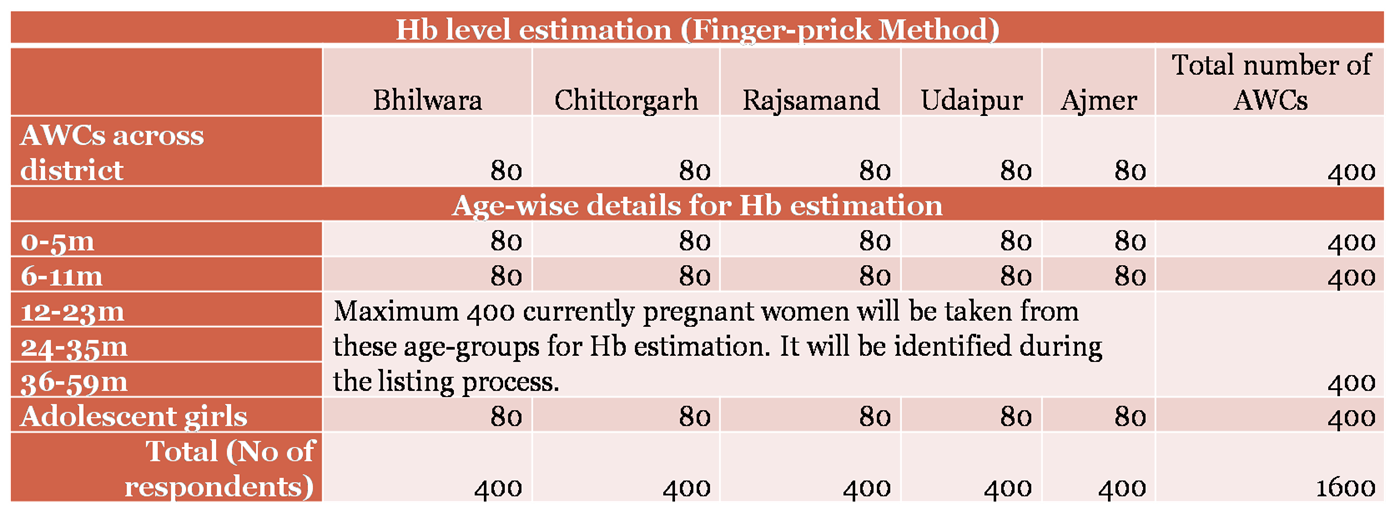 Inclusion & Exclusion Criteria:

Include:
Mothers of 0-59 months children 

Exclude:
Adolescent Girls
9
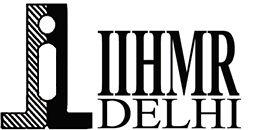 Study Tools
Data Quality Assurance Mechanism
Spot Checks , Back Checks & Audio Checks (overall 15%) of all data, for randomly sampled interviews. 
Real time data monitoring through dashboard.
The household survey having structured, closed ended, questionnaire-based interviews, assisted by CAPI (Computer Assisted Personal Interview) involving eligible respondents in selected districts.
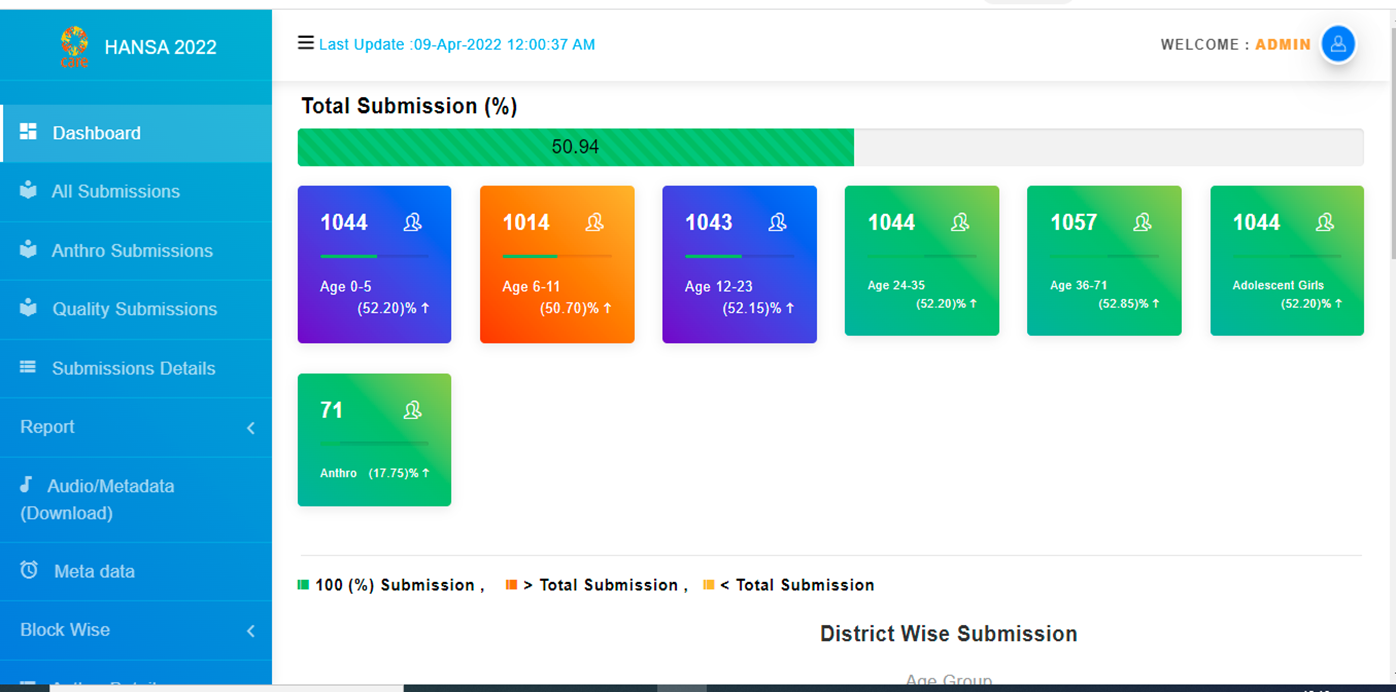 10
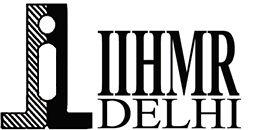 Results
11
N= 1500
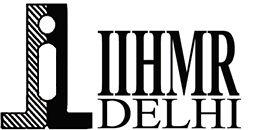 12
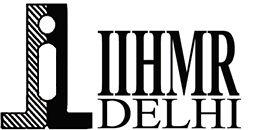 13
These are the significant indicators whose p value is less than 0.05
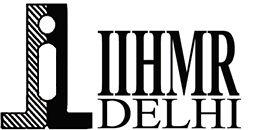 14
These are the significant indicators whose p value is less than 0.05
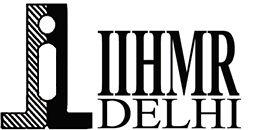 Summary of Results
Overall, the study concluded that while most mothers were aware of nutritionally balanced dietary habits and their actual implementation. 
Mothers with a higher socioeconomic status who were more educated, employed, and had a higher socioeconomic status, had more knowledge and maintained better dietary habits than those with a lower socioeconomic status who were less educated, unemployed, or had a lower socioeconomic status. 
Maternal employment was also found to be a substantial positive predictor of high nutritional status, most likely because it enables mothers to improve their social standing by providing access to education, health care, decision-making, and economic independence. 
Also, the parental education is relevant to improving children's nutrition.
15
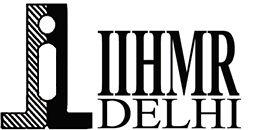 Discussion
Maternal and childhood nutrition are critical components of global health and development, and Anaemia is a frequent nutritional shortage that affects both mother and children.
Mother nutritional health differed greatly based on demographic parameters such as education, occupation, and socioeconomic level. 
Children from lower income families with mother who have no formal education or have only passed the eighth grade are more likely to be underweight whereas mothers who use smartphone, exposed to social media, have one or fewer than three children are less likely to be underweight.
Based on our finding, children who live in a joint household were less likely to be stunted.
In some studies, found that children aged 6–8 months, the delayed introduction of supplementary meals is related to stunting and severe stunting.
16
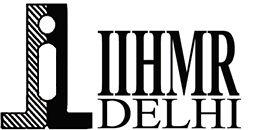 Discussion
Anaemia is a severe global public health concern that mostly affects young children and pregnant women, affecting 40% of pregnant mother and 42% of children under the age of five globally.
According to NFHS 5 data, In India, over 33% of  children under the age of five are underweight, 36% have stunted development and 17% have wasted growth,
Whereas in Rajasthan, 35% of children under the age of five are underweight, 39% have stunted growth, 22% have wasted growth. 
In reproductive age range, Anaemia affects 53% of women in India and 56% of women in Rajasthan. 
To address this, a comprehensive approach focusing on mother and child nutrition is necessary, including boosting access to nutrient-rich diet, developing knowledge of appropriate dietary practices.
17
Conclusion
Overall, study provide important insights on the state of nutritious dietary practices in the region and serves as a platform for developing targeted interventions to improve nutrition status in the region.
More study is needed to understand the variables that contribute to observed disparities in nutritious dietary knowledge and practices among mothers as well as to create effective strategies for improving the uptake of these practices. 
There is still much work to be done in this domain at the individual, family and community level and by increasing maternal education and lowering poverty can help lessen India's malnutrition burden. 
To solve this issue, policymakers, healthcare professionals, and communities must all work together.
18
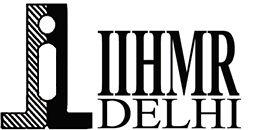 References
Johri M, Subramanian S, Koné GK, Dudeja S, Chandra D, Minoyan N, et al. Maternal Health Literacy Is Associated with Early Childhood Nutritional Status in India. The Journal of Nutrition. 2016;146(7):1402-10.
Sengupta P. EPIDEMIOLOGICAL CORRELATES OF UNDER-NUTRITION IN UNDER-5 YEARS CHILDREN IN AN URBAN SLUM OF LUDHIANA. Health and Population: Perspectives and Issues. 2010.
Nutrition S-Co. Nutrition Through out the Life Cycle. 2000.
Nutrition ASbtCot. nding Malnutrition by 2020: an Agenda for Change in the Millennium. 2000.
Feskens EJM, Bailey R, Bhutta Z, Biesalski H-K, Eicher-Miller H, Krämer K, et al. Women’s health: optimal nutrition throughout the lifecycle. European Journal of Nutrition. 2022;61(1):1-23.
Subramanian SV, Ackerson LK, Davey Smith G, John NA. Association of Maternal Height With Child Mortality, Anthropometric Failure, and Anemia in India. JAMA. 2009;301(16):1691-701.
Martorell R, Young MF. Patterns of Stunting and Wasting: Potential Explanatory Factors. Advances in Nutrition. 2012;3(2):227-33.
Dhami MV, Ogbo FA, Osuagwu UL, Ugboma Z, Agho KE. Stunting and severe stunting among infants in India: the role of delayed introduction of complementary foods and community and household factors. Global Health Action. 2019;12(1):1638020.
Chowdhury TR, Chakrabarty S, Rakib M, Afrin S, Saltmarsh S, Winn S. Factors associated with stunting and wasting in children under 2 years in Bangladesh. Heliyon. 2020;6(9):e04849.
Choudhury KK, Hanifi MA, Rasheed S, Bhuiya AJJoH, Population, Nutrition. Gender inequality and severe malnutrition among children in a remote rural area of Bangladesh. 2000:123-30
19
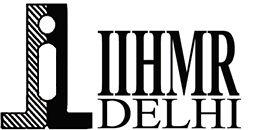 Pictorial Journey
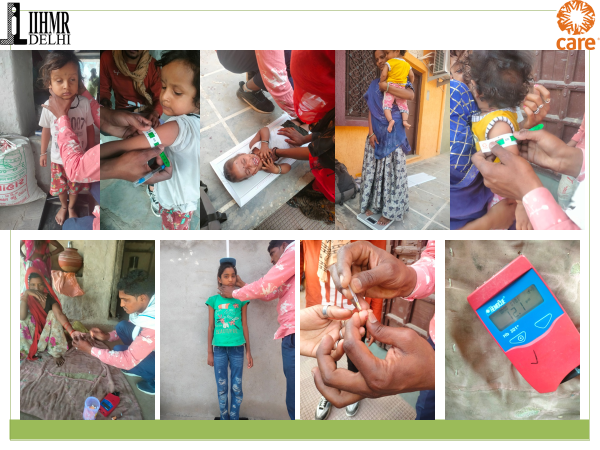 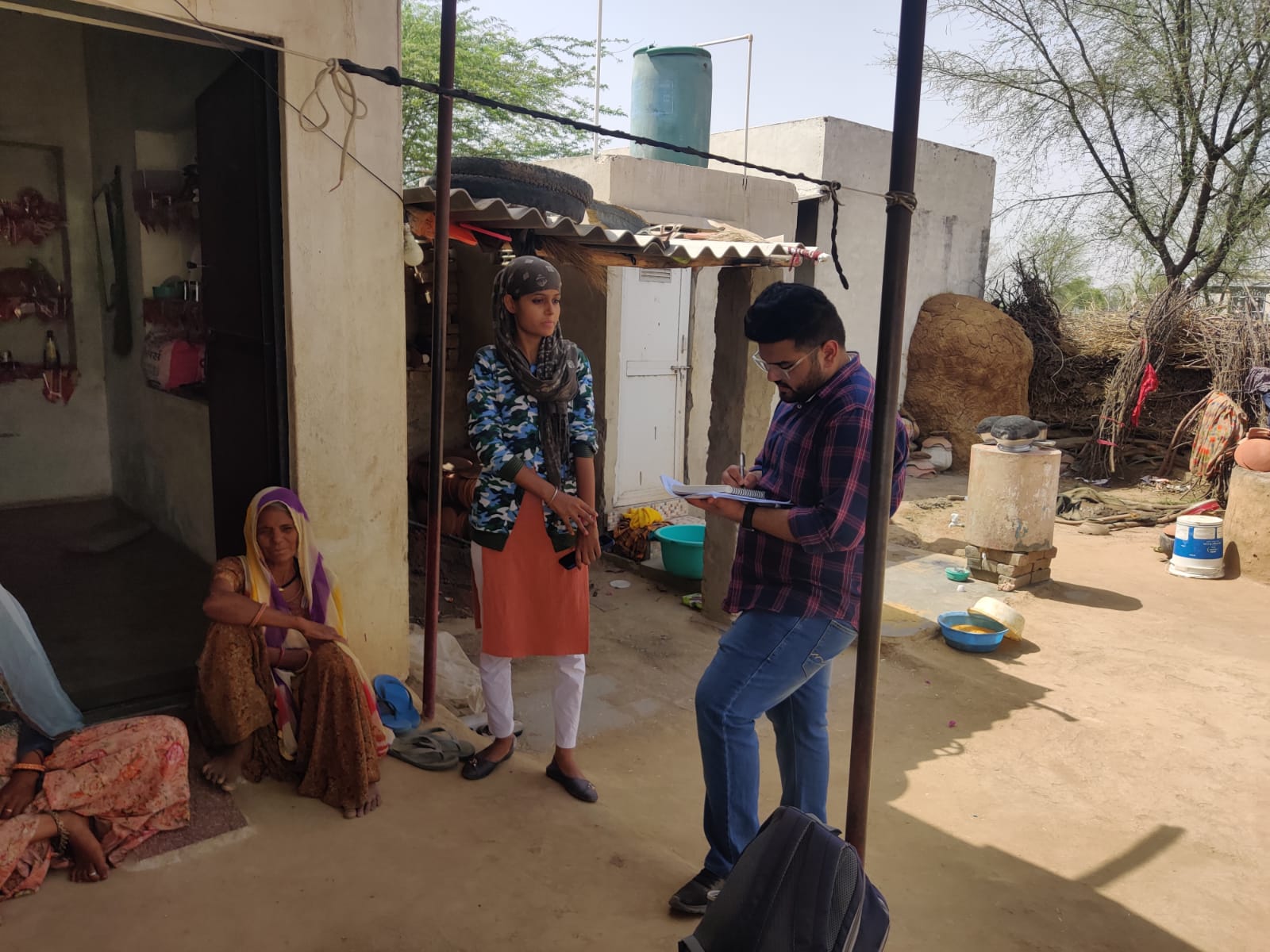 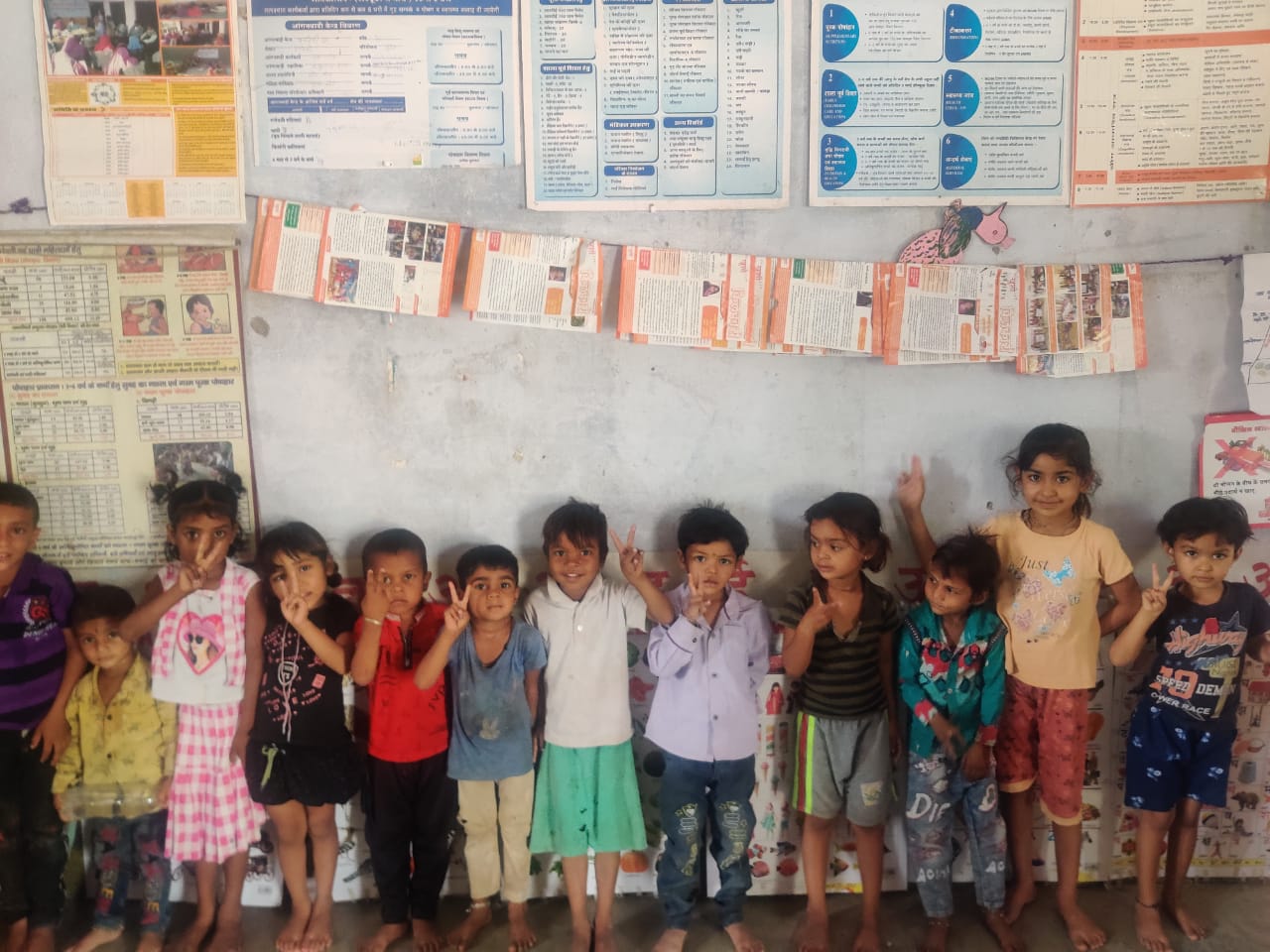 20
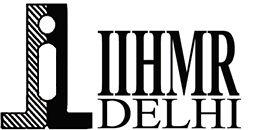 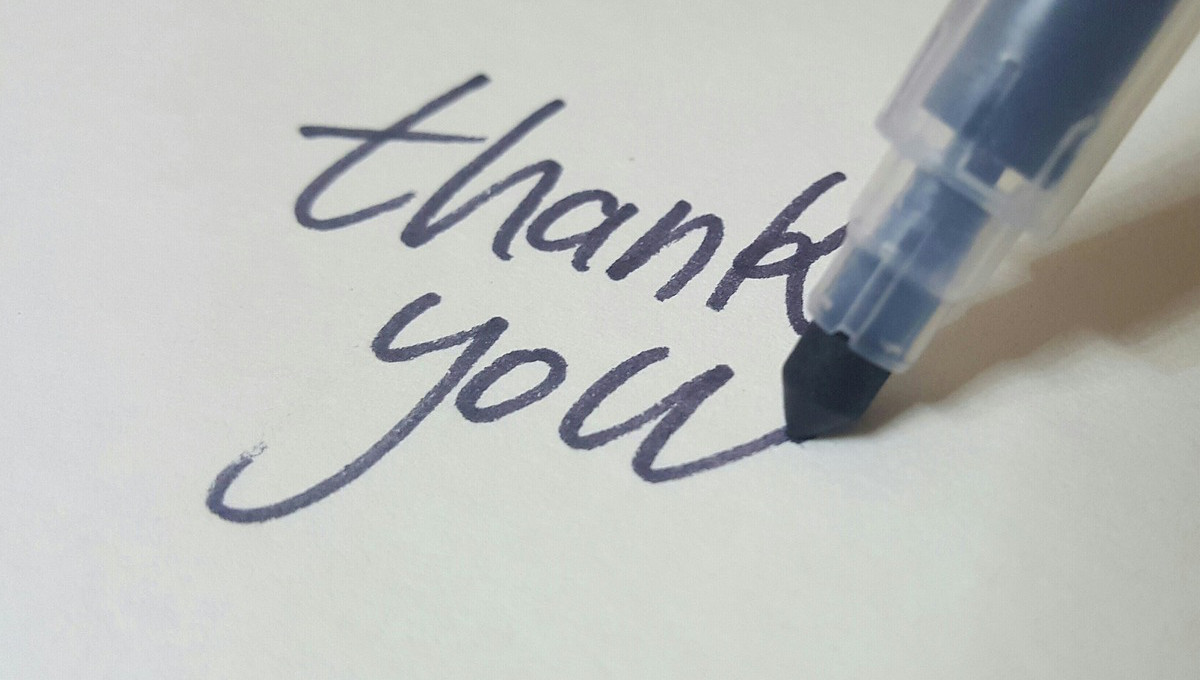 21